Логопедическое обследование
дошкольников 
на основе 
лингвистического материала, содержащего звуки Х и Х’
Обследование фонематических процессов
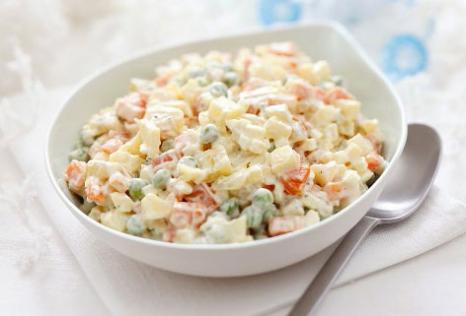 Обследование фонематического восприятия.

Правильно ли я сказала? Мы кушали вкусный клеб. 
Покажи, где  халат, а где салат?
Хлопни в ладоши, если услышишь звук Х
В ряду слов: хата, фото, хлеб, мох, нос, пух, дух, лось, монах, пешеход, оса, кухня, ольха, поток, уха.
 В ряду слогов: АП, АХ, АФ, АС, АХ, ДА, ХА, ВА, СА, ХА, ВО, ЫТЫ, ОМО, ОХО
 В ряду звуков: А, Х, Д, Ы, Й, К’, Х, В, Н, Х, П, Д’, Ж, Х, Ф, С, Х, Е
 Если услышишь звук Х, подними синий квадрат. Если услышишь звук К, подними красный квадрат.
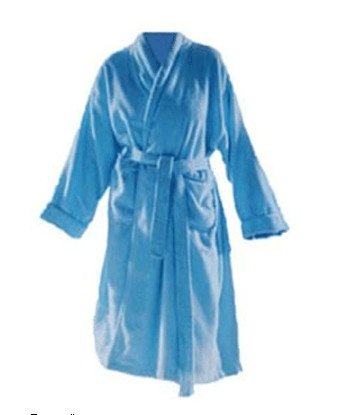 2. Обследование операций фонематического  анализа.

Выделение на слух первого ударного гласного звука в начале слова. Назови первый звук в словах:






Выделение на слух последнего звука в слове. Назови последний звук в словах:
3. Обследование операций фонематического синтеза:

Какое слово получится из звуков У, Х, О?
Какое слово получится из звуков: первый звук – У, второй     звук – Х, третий звук – О?

4. Обследование фонематических представлений:

Выбери из набора картинок те, в названии которых есть звук Х.







Вспомни слово со звуком Х.
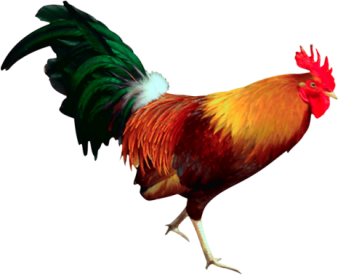 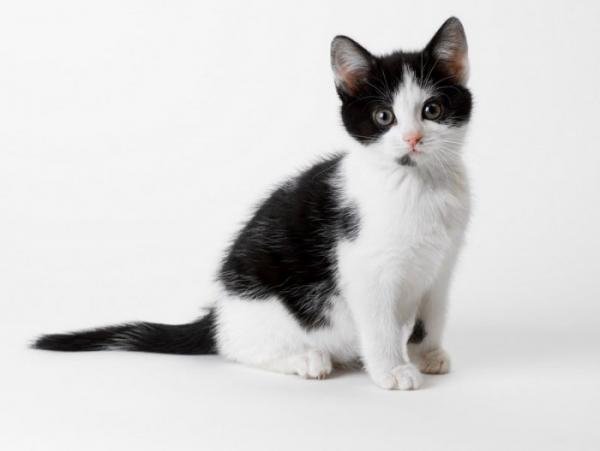 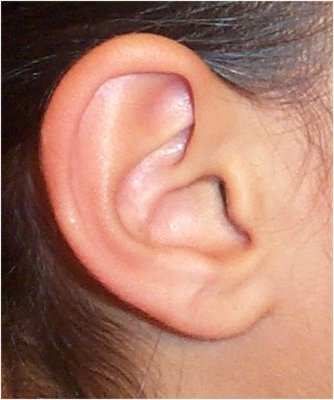 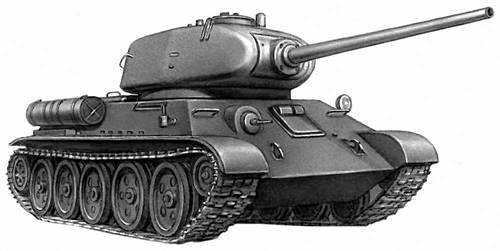 Обследование звукопроизношения
Спонтанное и изолированное произношение.
Назови слова по картинкам:







Дифференциация звуков в спонтанной речи:
Повтори за мной: «В воздухе запах меха и мха»
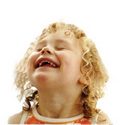 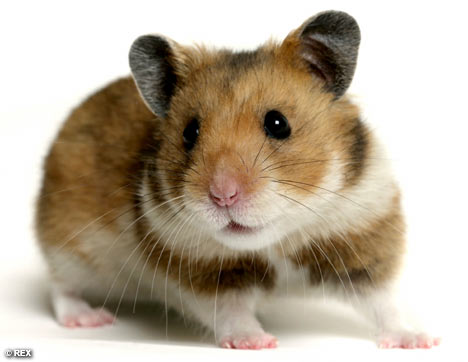 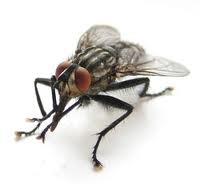 Обследование слоговой структуры слова
Воспроизведение слоговой структуры слова
Называние картинок и отраженное проговаривание слов
Отраженное проговаривание предложений (2-3 раза подряд):

Хвостатый петух любит петь. 
Монах и конюх боялись смеха. 
Новая кухня – это находка. 
Худой хомяк ходит на кухне. 
Муха кусает в ухо хулигана.
СПАСИБО ЗА ВНИМАНИЕ!